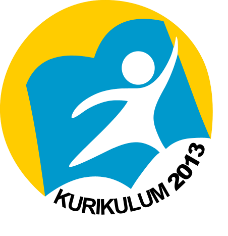 TEORI TENTANG KONFLIK
Teori Hubungan Masyarakat
Teori hubungan masyarakat berasumsi bahwa konflik disebabkan oleh polarisasi yang terus terjadi, ketidakpercayaan dan permusuhan antara kelompok berbeda dalam masyarakat. Perbedaan tersebut umumnya menyangkut suku, agama, ras, antar golongan, maupun pilihan ideologi politik. Maka, penyelesaian konfliknya ialah dengan meningkatkan komunikasi serta toleransi.
Teori Identitas
Mengemukakan bahwa konflik disebabkan karena ancaman terhadap identitas kelompok yang seringkali berakar pada hilangnya sesuatu (misalnya tanah ulayat, hak-hak adat, tergerusnya nilai-nilai budaya) atau penderitaan di masa lalu. Tindakan pemerintah atau pengusaha yang mengambil alih tanah ulayat milih masyarakat adat secara paksa, misalnya, telah berulang kali mengakibatkan terjadinya konflik di berbagai wilayah.
Teori Kebutuhan Manusia
Berasumsi bahwa konflik yang berakar dalam disebabkan oleh tidak terpenuhinya kebutuhan-kebutuhan dasar manusia. Banyaknya warga miskin yang tak mampu memenuhi kebutuhan pokok, misalnya, amat rawan menimbulkan konflik sosial.
Teori Kesalahpahaman Antar Budaya
Teori ini melihat konflik disebabkan adanya ketidakcocokan dalam cara-cara berkomunikasi di antara berbagai ragam budaya dalam masyarakat. Ketidakcocokan tersebut dapat menimbulkan kesalahpahaman, prasangka, bahkan perbenturan yang mengarah pada konflik.
Teori Negosiasi Prinsip
Teori negosiasi prinsip menjelaskan bahwa konflik adakalanya disebabkan oleh posisi yang tidak selaras dan perbedaan pandangan tentang konflik antara pihak-pihak yang terlibat di dalamnya.
Pertanyaan Uji Pengetahuan
Jelaskan asumsi dari Teori Identitas !
Jelaskan asumsi dari Teori Kebutuhan Manusia !
Salam Sosiologi !